Тематическая неделя, посвященная ко Дню государственности Республики Саха (Якутия)
Дата проведения: с 24 сентября по 28 сентября 2018г.
Цель проведения: 
Формирование и развитие чувства патриотизма. 
Привитие любви к истории родного края, его людям. 
Развитие познавательных интересов детей.
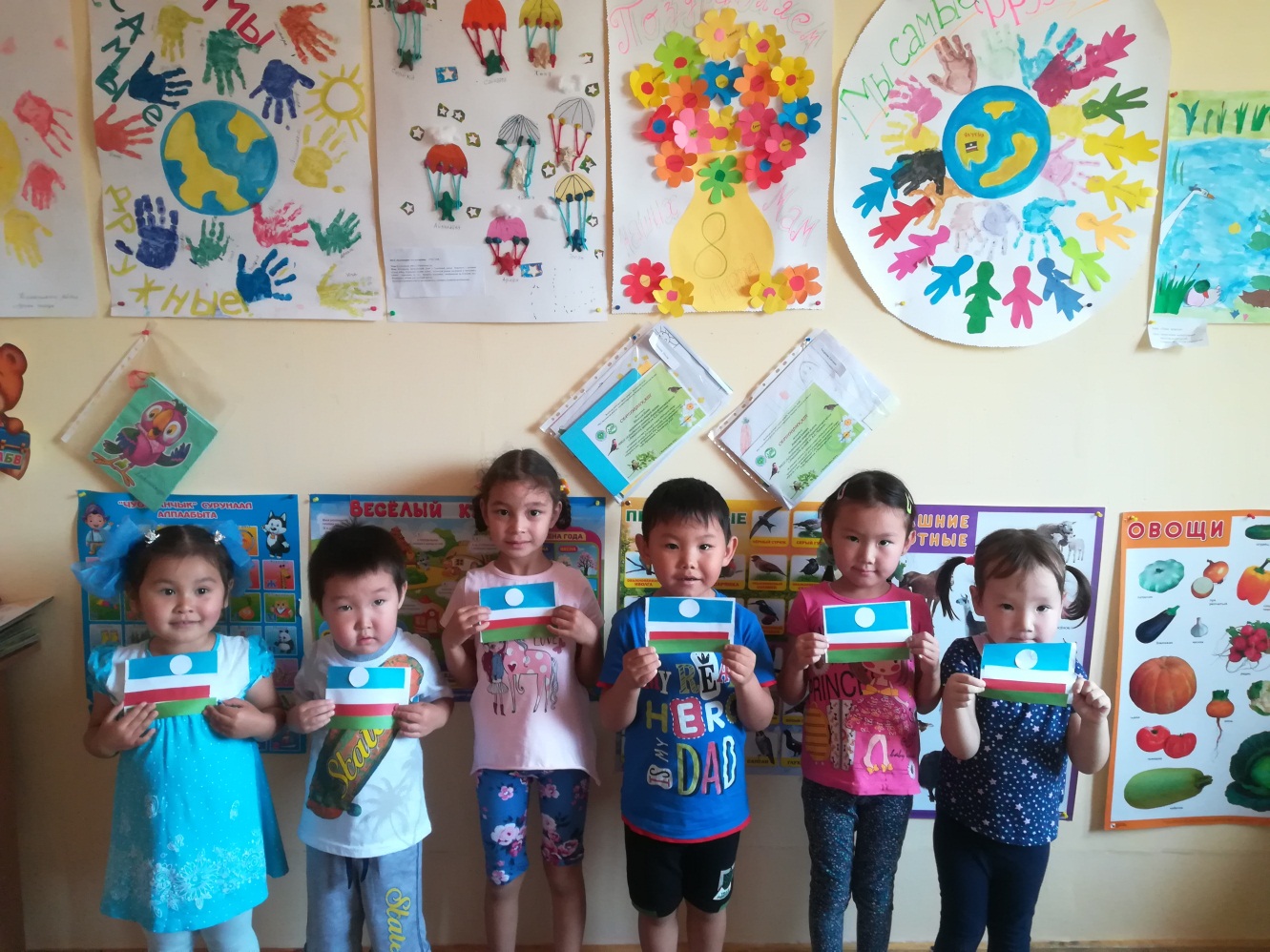 НОД Художественное творчество (аппликация) 
на  тему «Флаг Республики Саха (Якутия)»
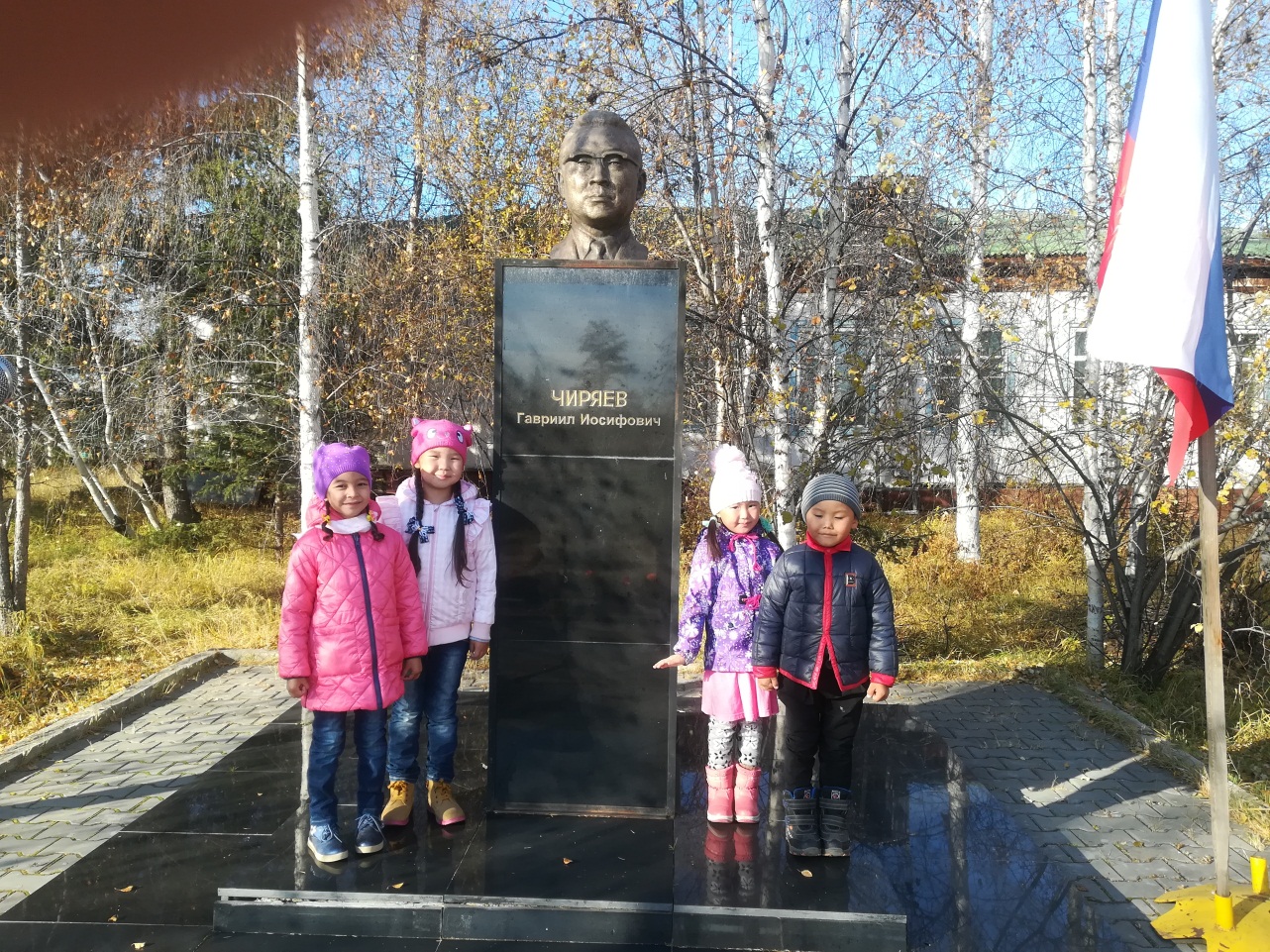 Дети подготовительной и старшей группы посетили митинг и возложение гирлянды, цветов к бюсту Г.И.Чиряева
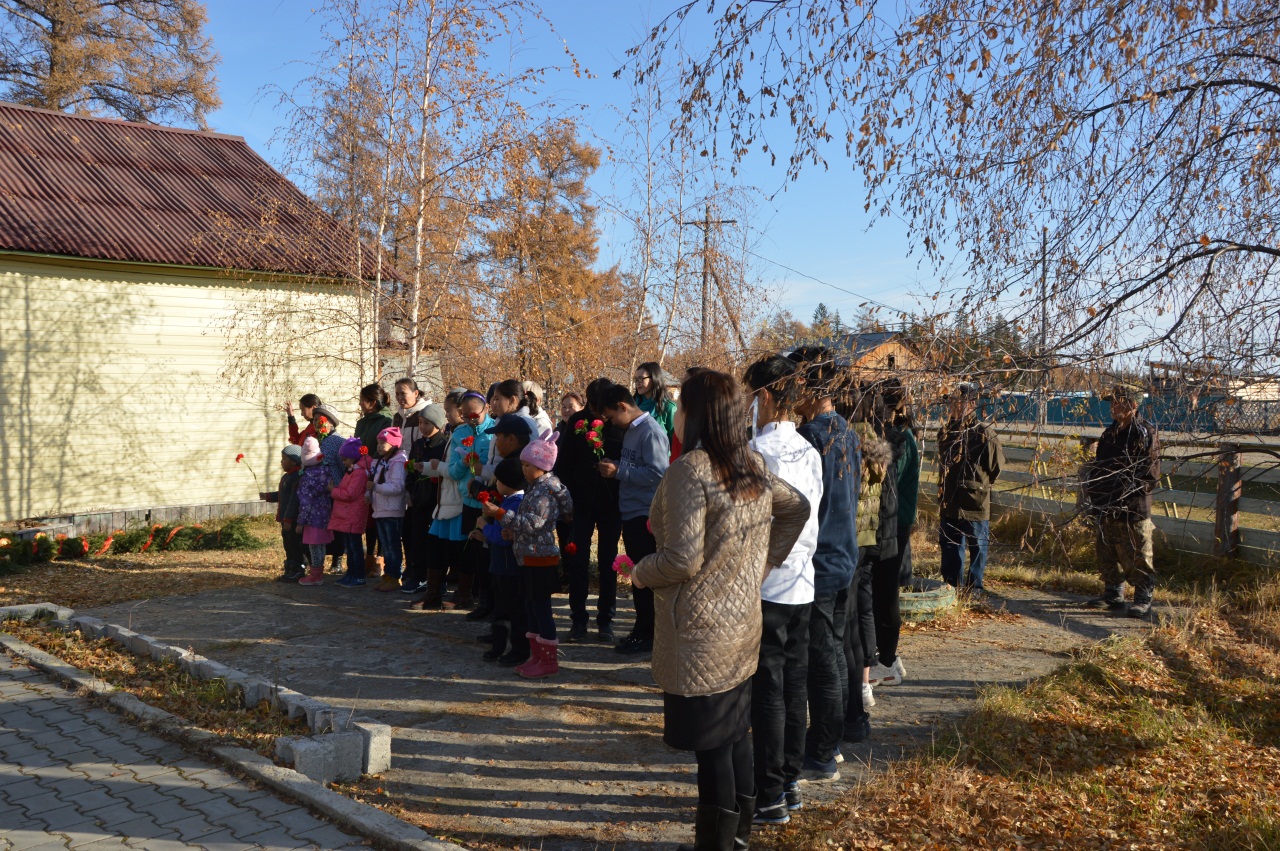 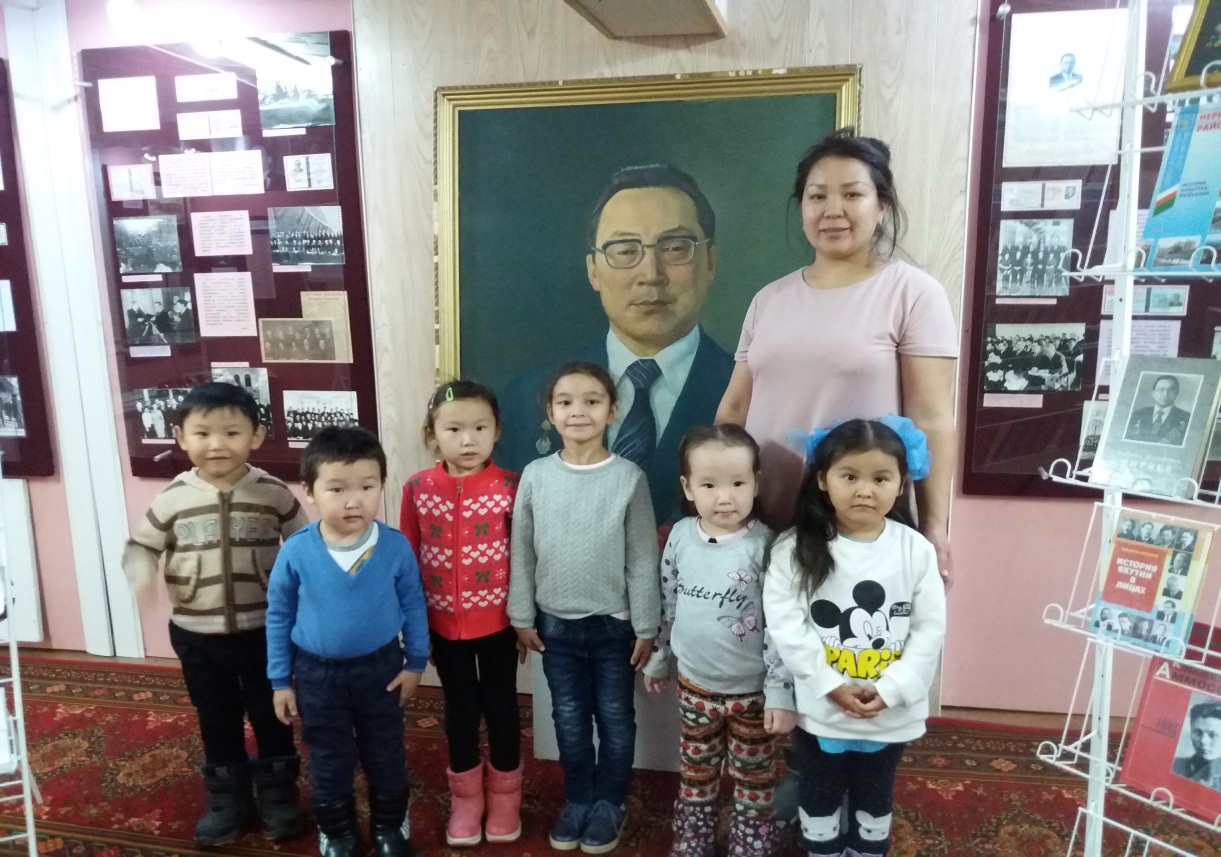 Посетили музей имени Г.И.Чиряева
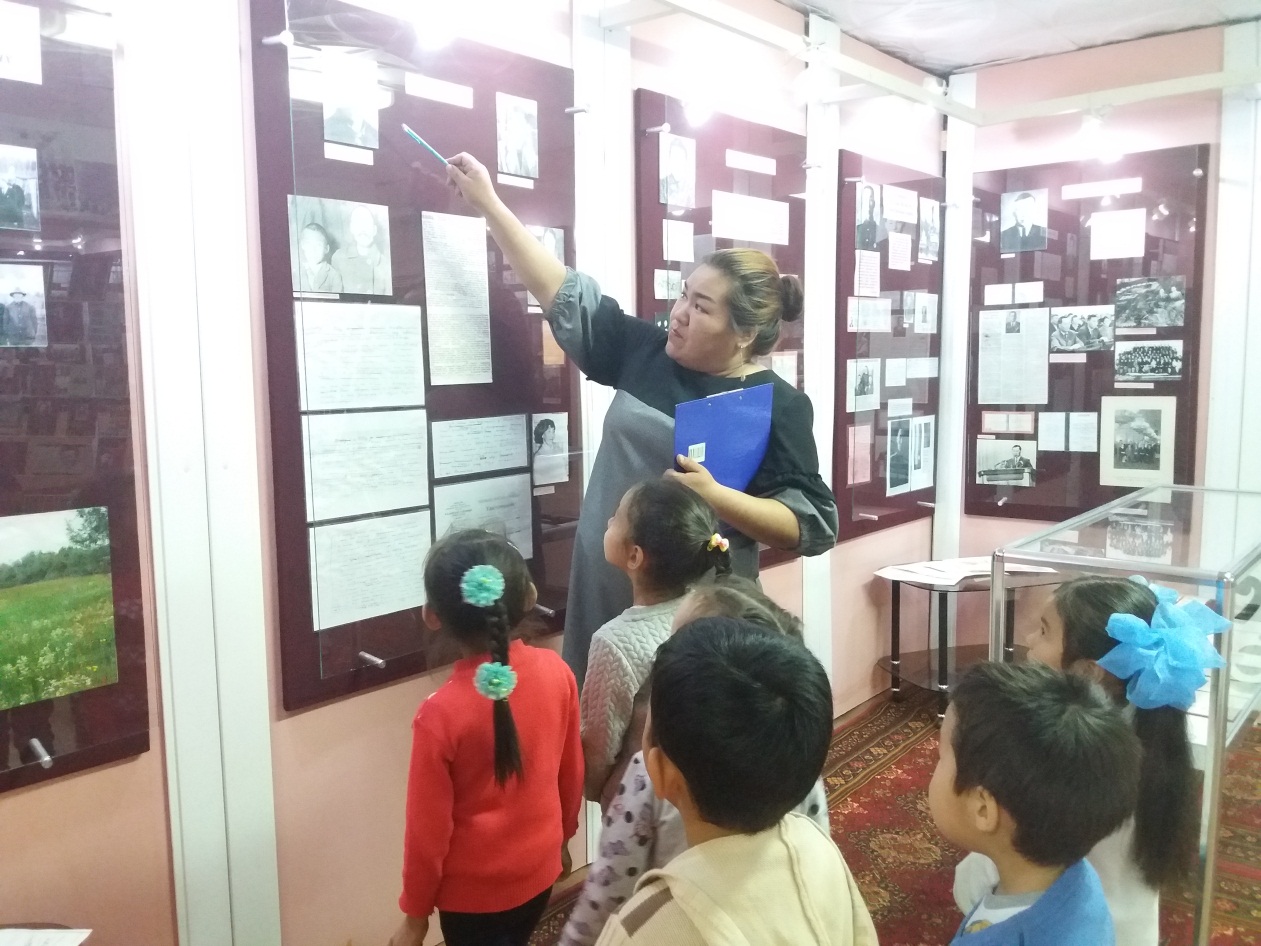 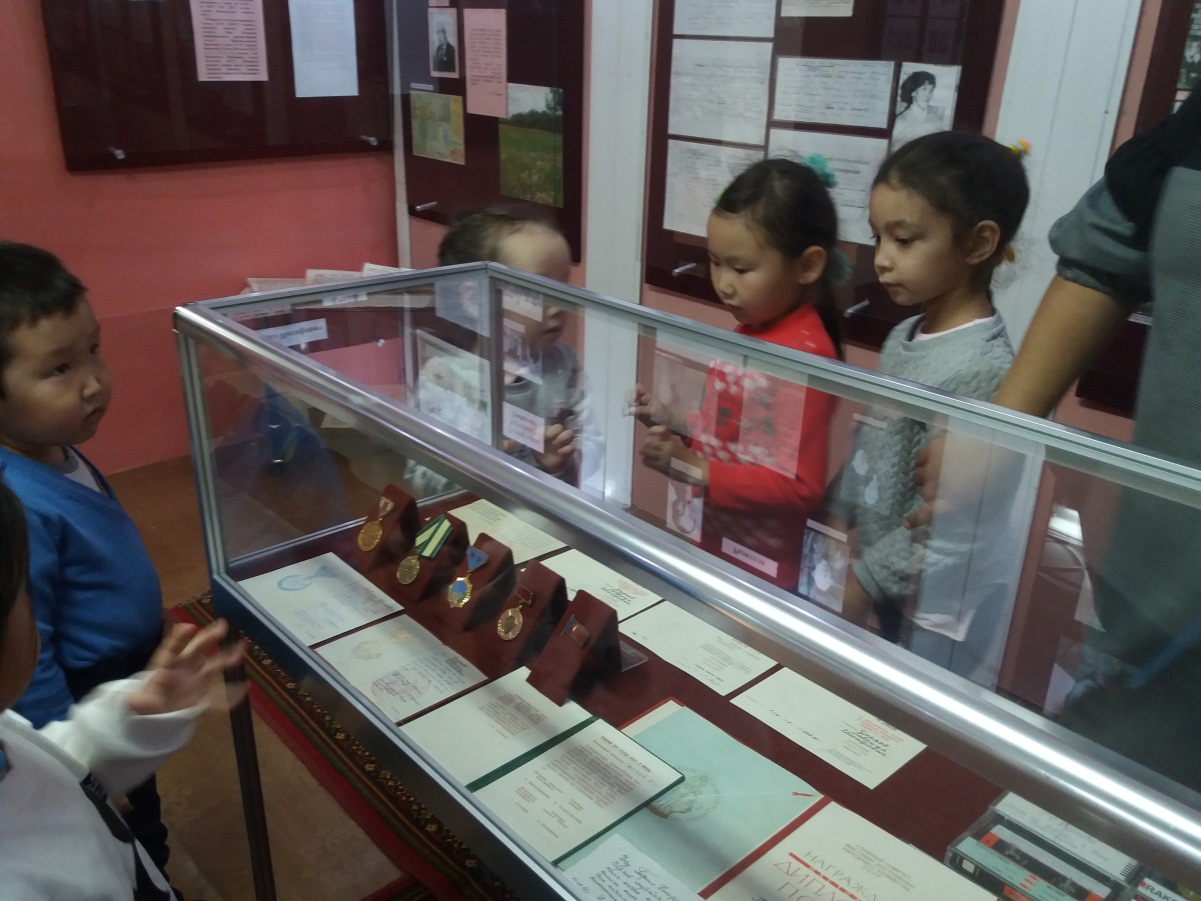 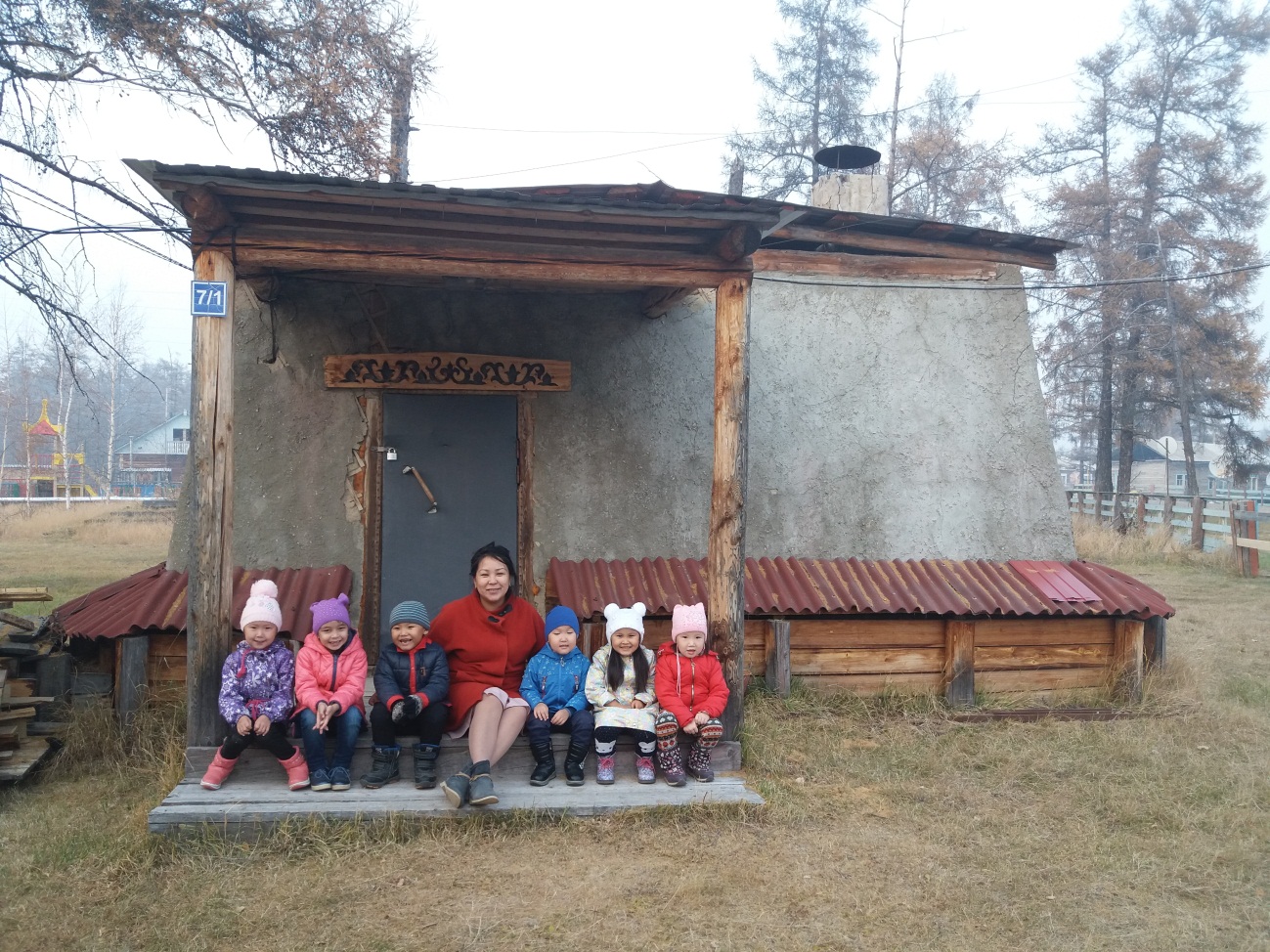